STORIA & RELIGIONE
Una relazione in evoluzione
in 12 tappe
che hanno portato più libertà
3. prima il politeismo
il Dio Ra
il faraone Tutankhamon
3. nasce il monoteismo
Sebastiaen Vrancx, 
“La fuga degli ebrei dall’Egitto”
Mosé sul monte Sinai
4. degli dei umani
Zeus
la polis democratica
4. arriva Gesù
“Risurrezione di Gesù” 
di Piero della Francesca
“Trinità” del Masaccio
5. un Impero cristiano
Teodosio 380 d.C.
Costantino 313 d.C.
6. tocca a Maometto
la Pietra Nera alla Mecca
“Il Corano”
7. il legame feudale
il Castelgrande
nella Cattedrale di Bitonto
8. c’è il Purgatorio
Dante Alighieri
“La Divina Commedia”
9. la Riforma cambia
Editto di Nantes
Giovanni Calvino
10. poi l’Illuminismo
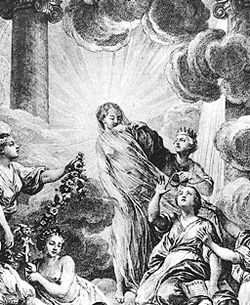 l’Encyclopédie
il contratto sociale
11. il dramma Shoah
i lager nazisti
una testimonianza
12. e i giorni nostri
una bussola per il futuro
“La Gioconda” 
di Jean Michel Basquiat
fine
che storia!